التداخل والتراكب للموجات
المحاضرة السادسة
التداخل والتراكب للموجات
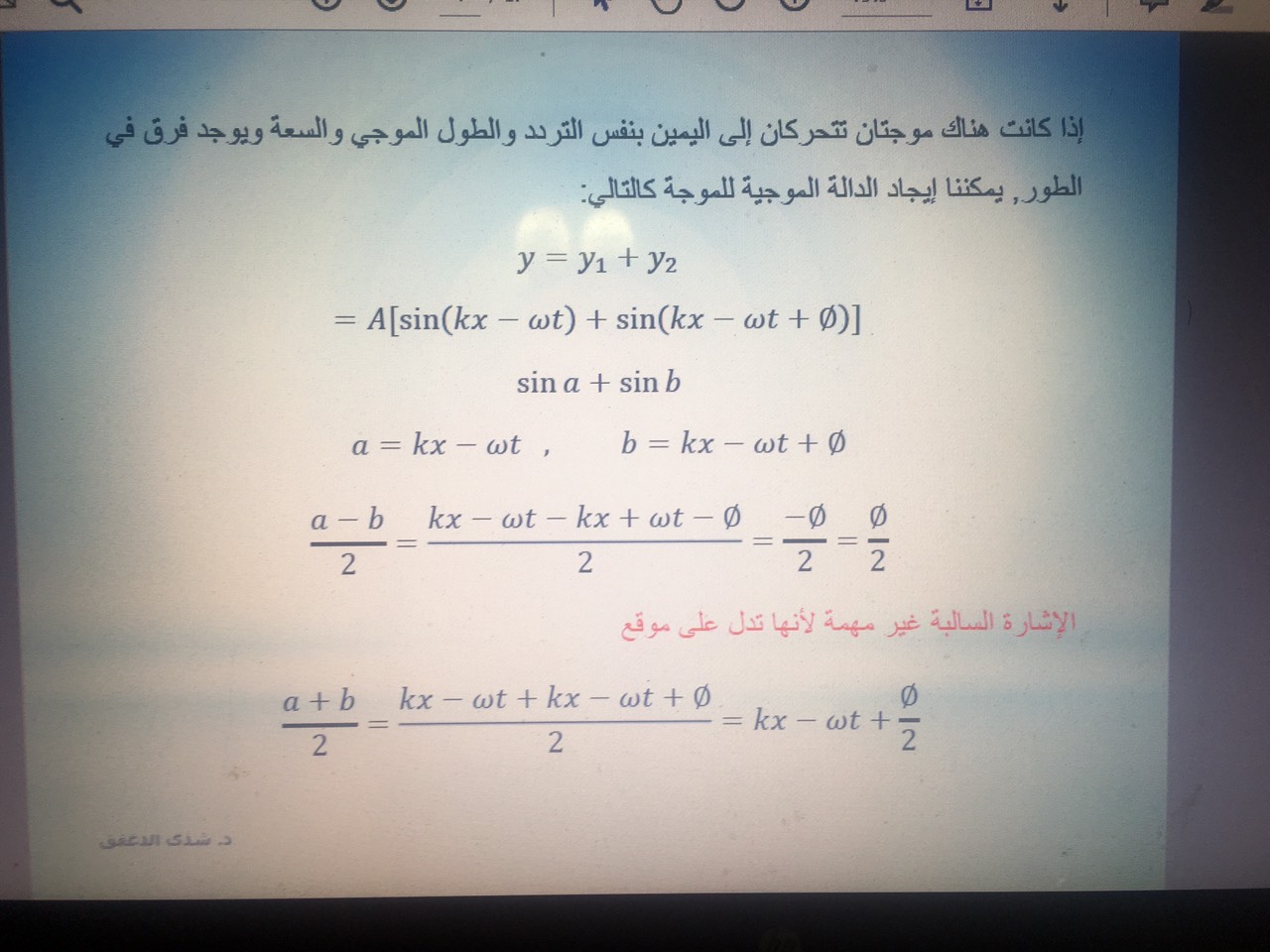 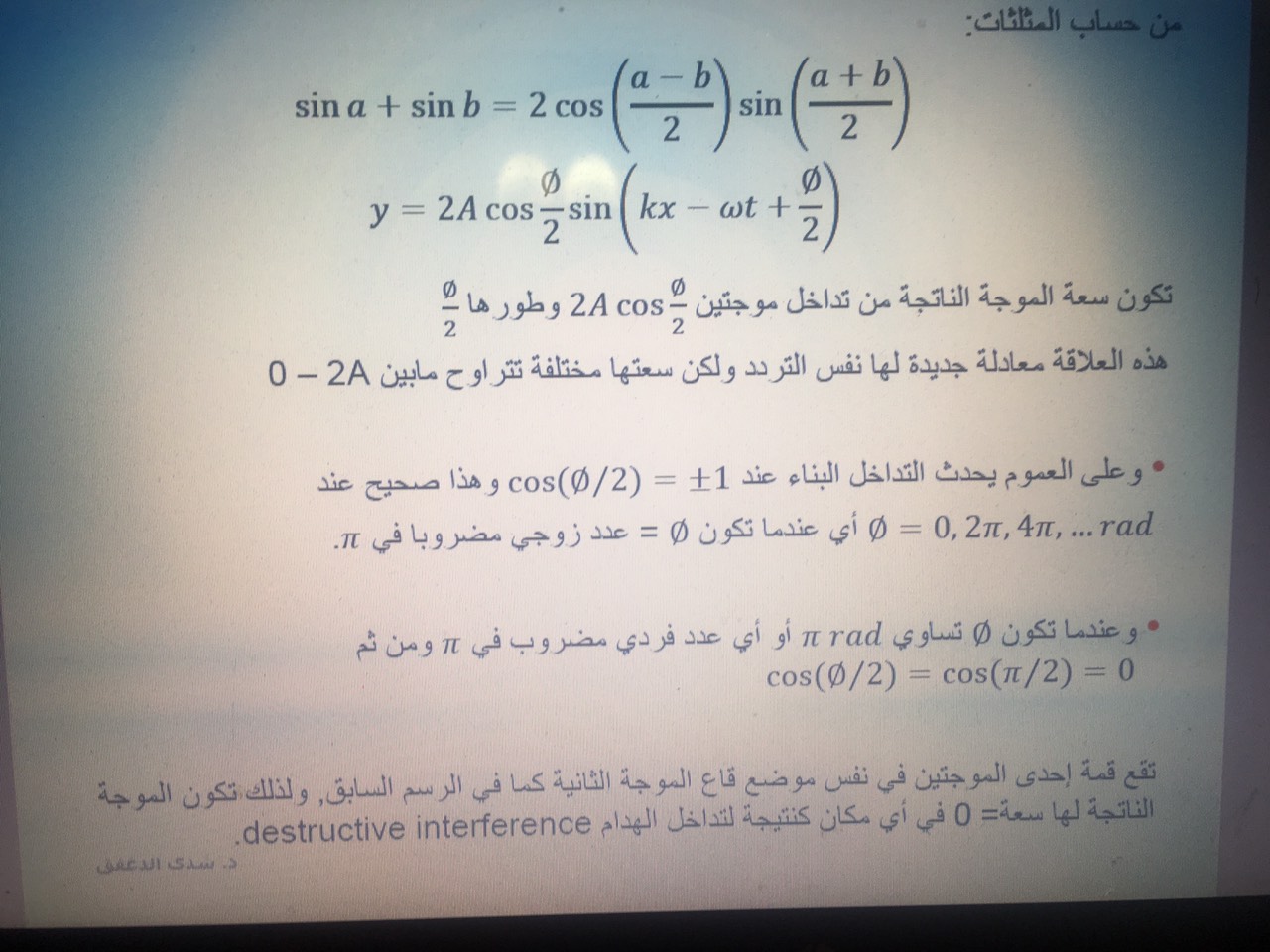 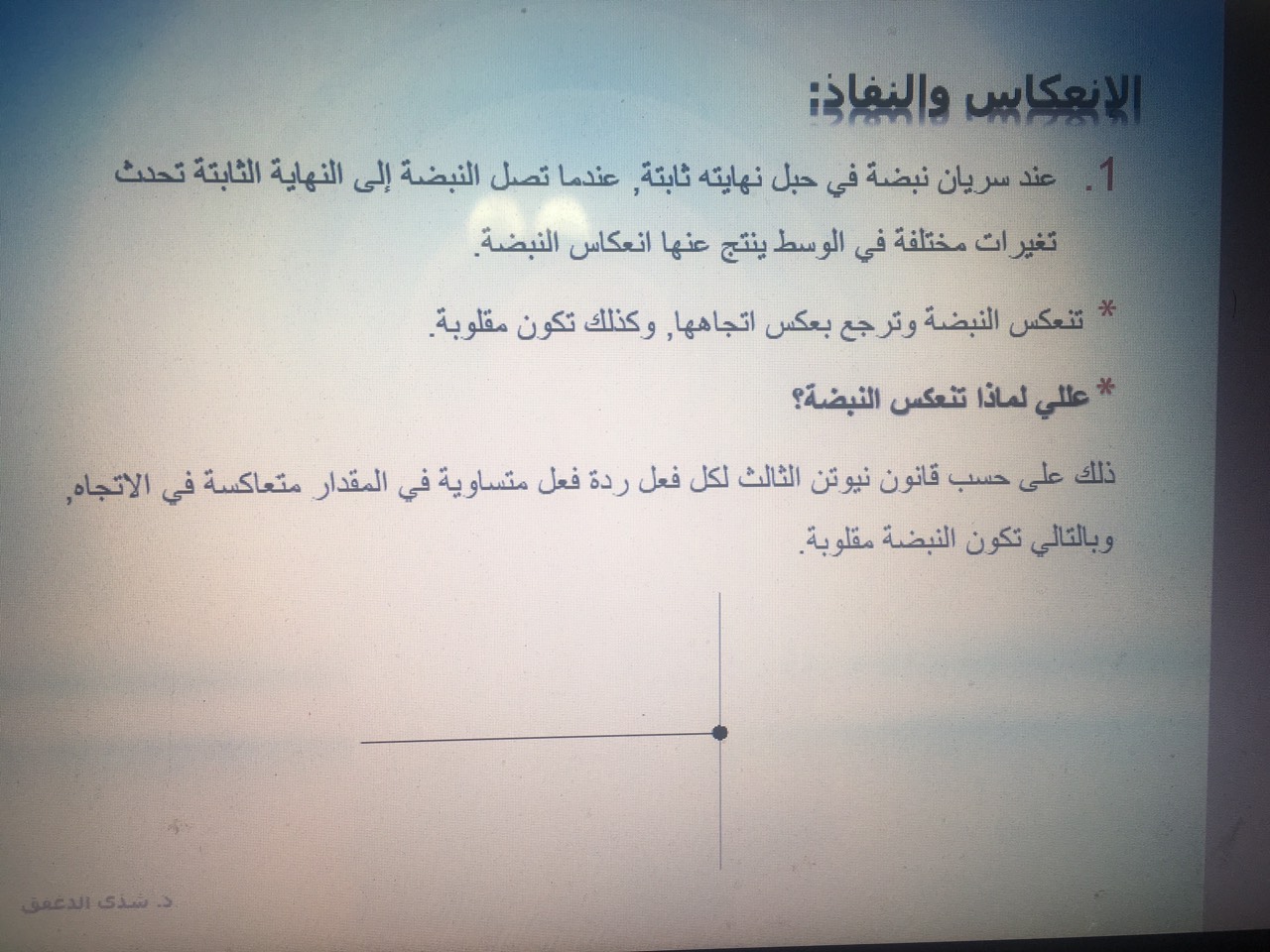 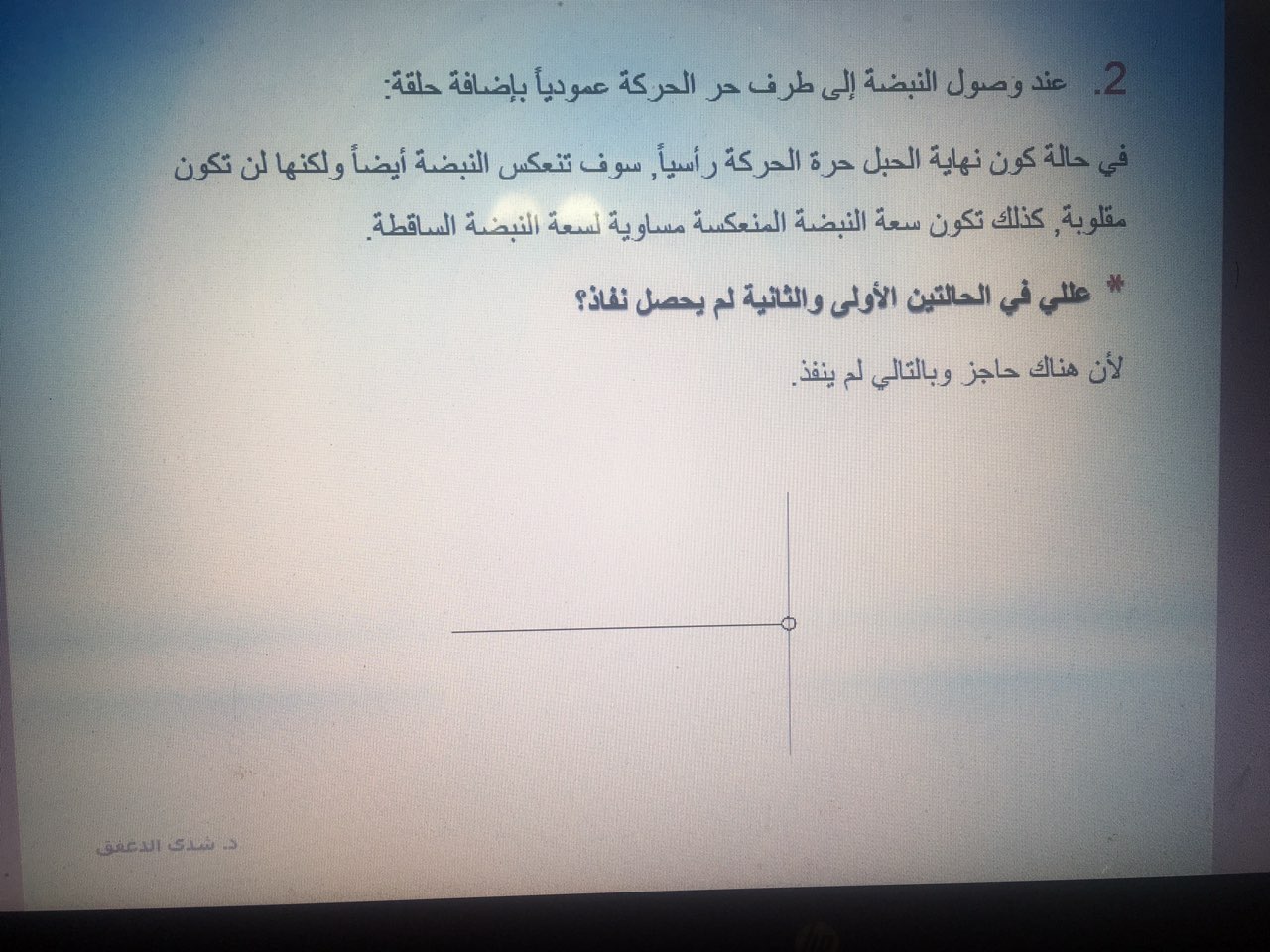 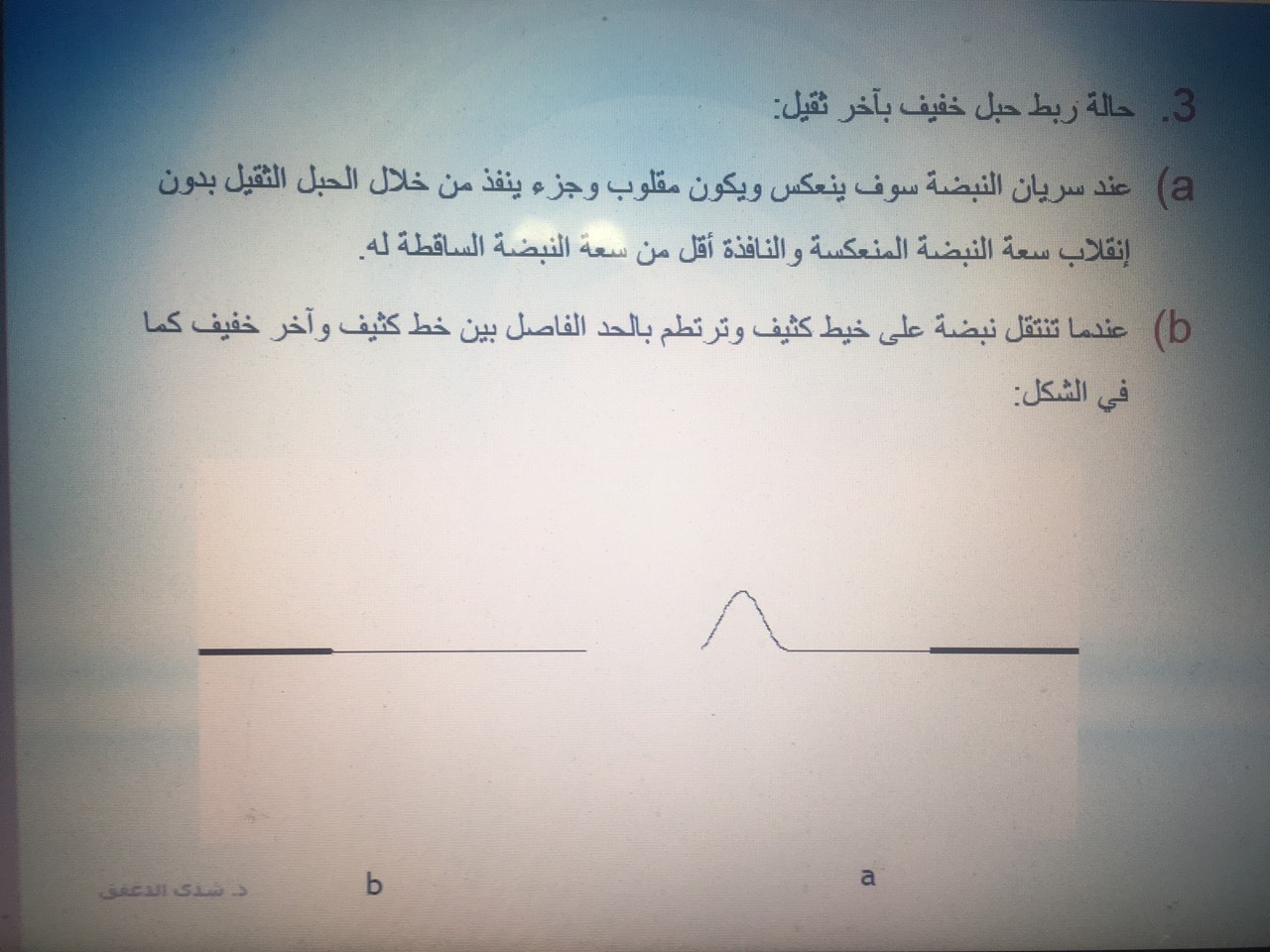 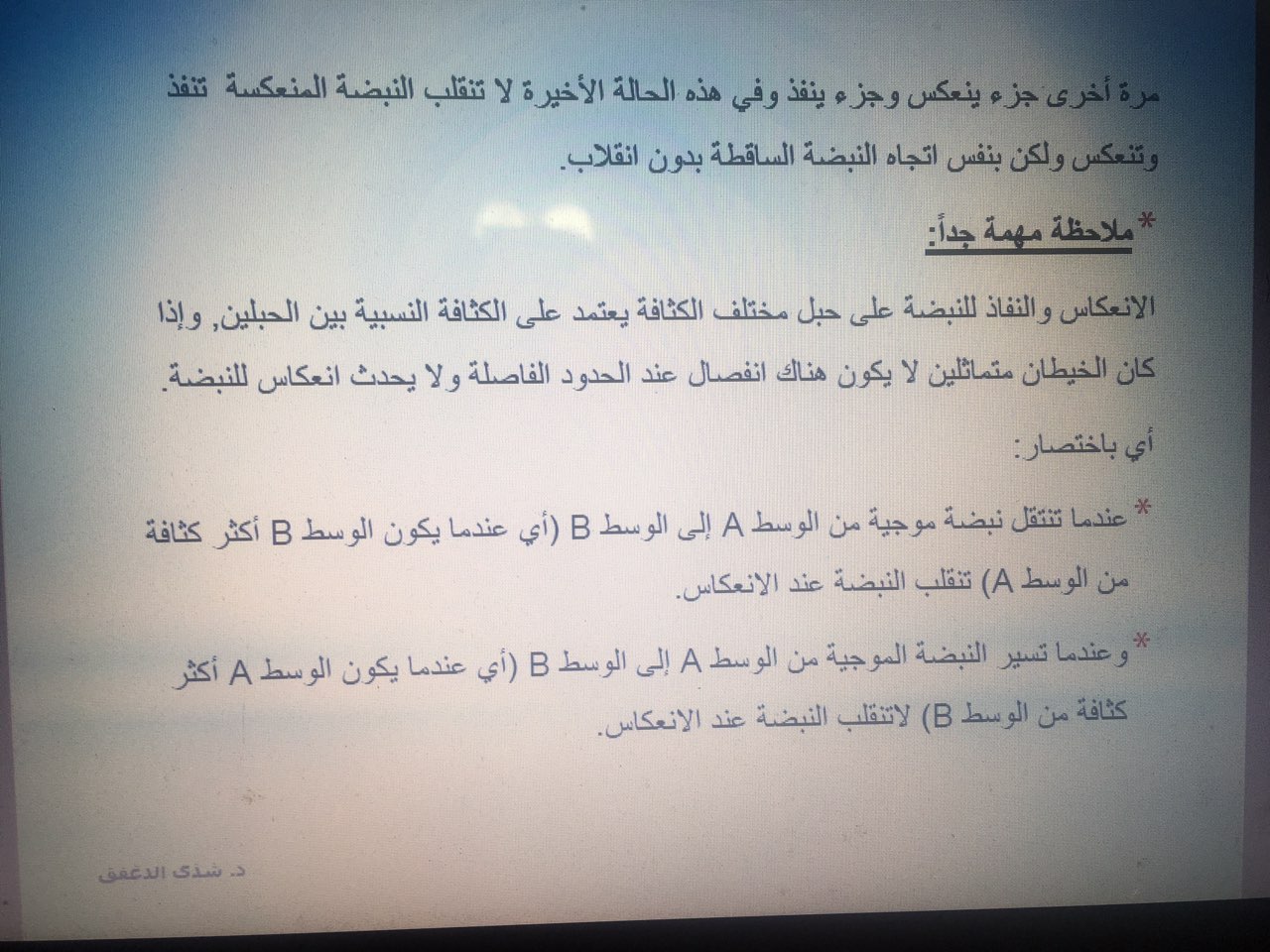 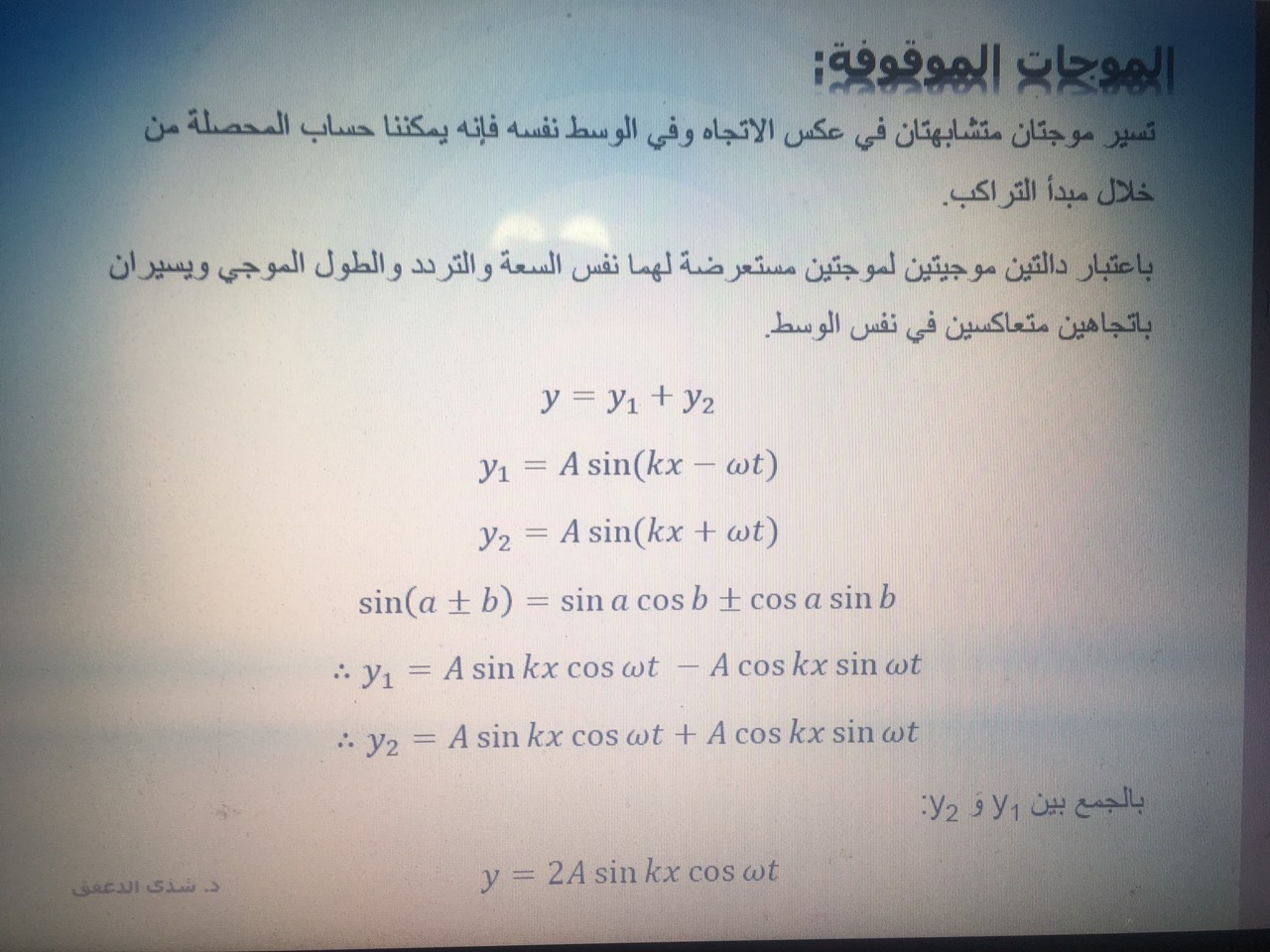 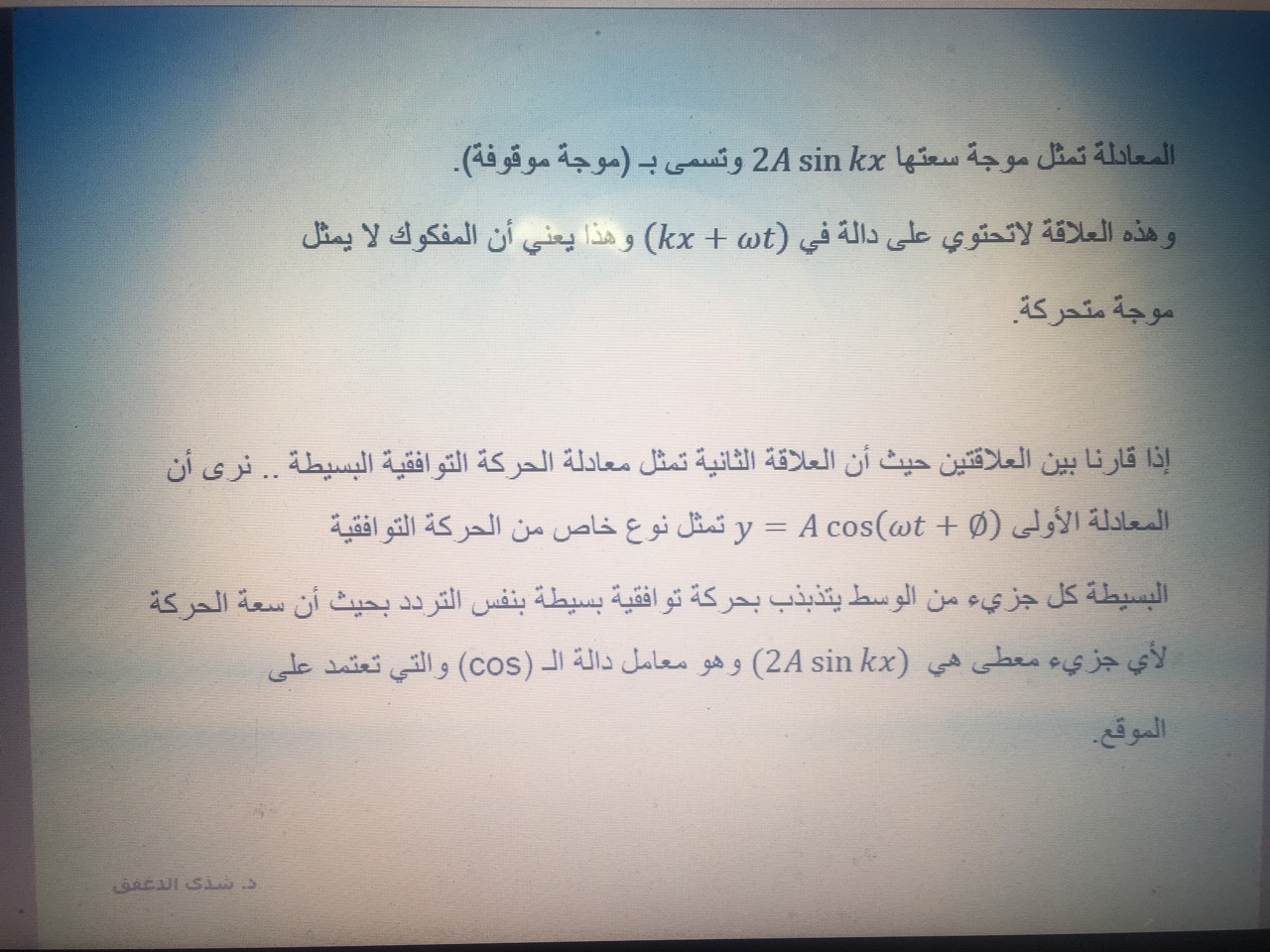 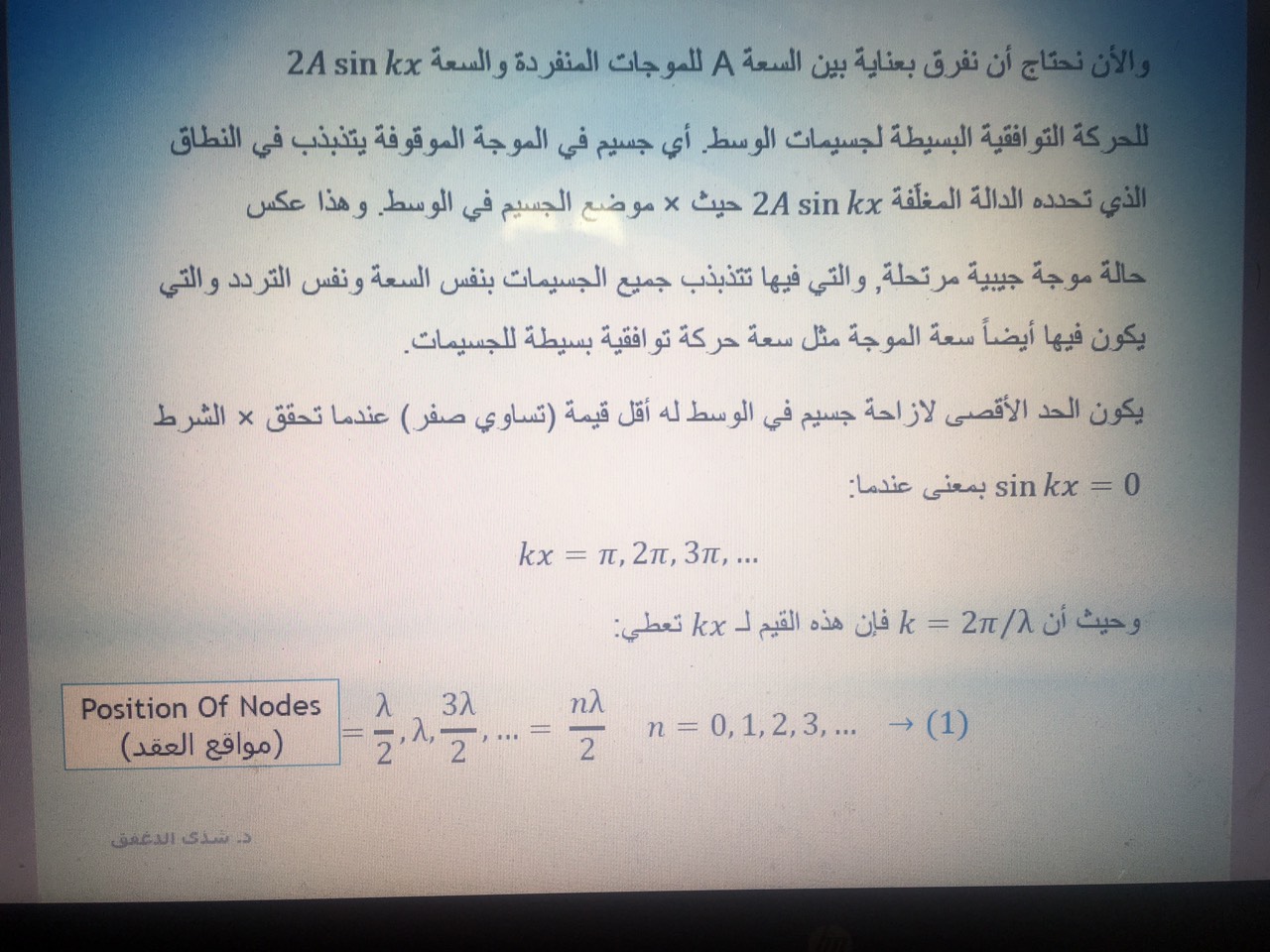 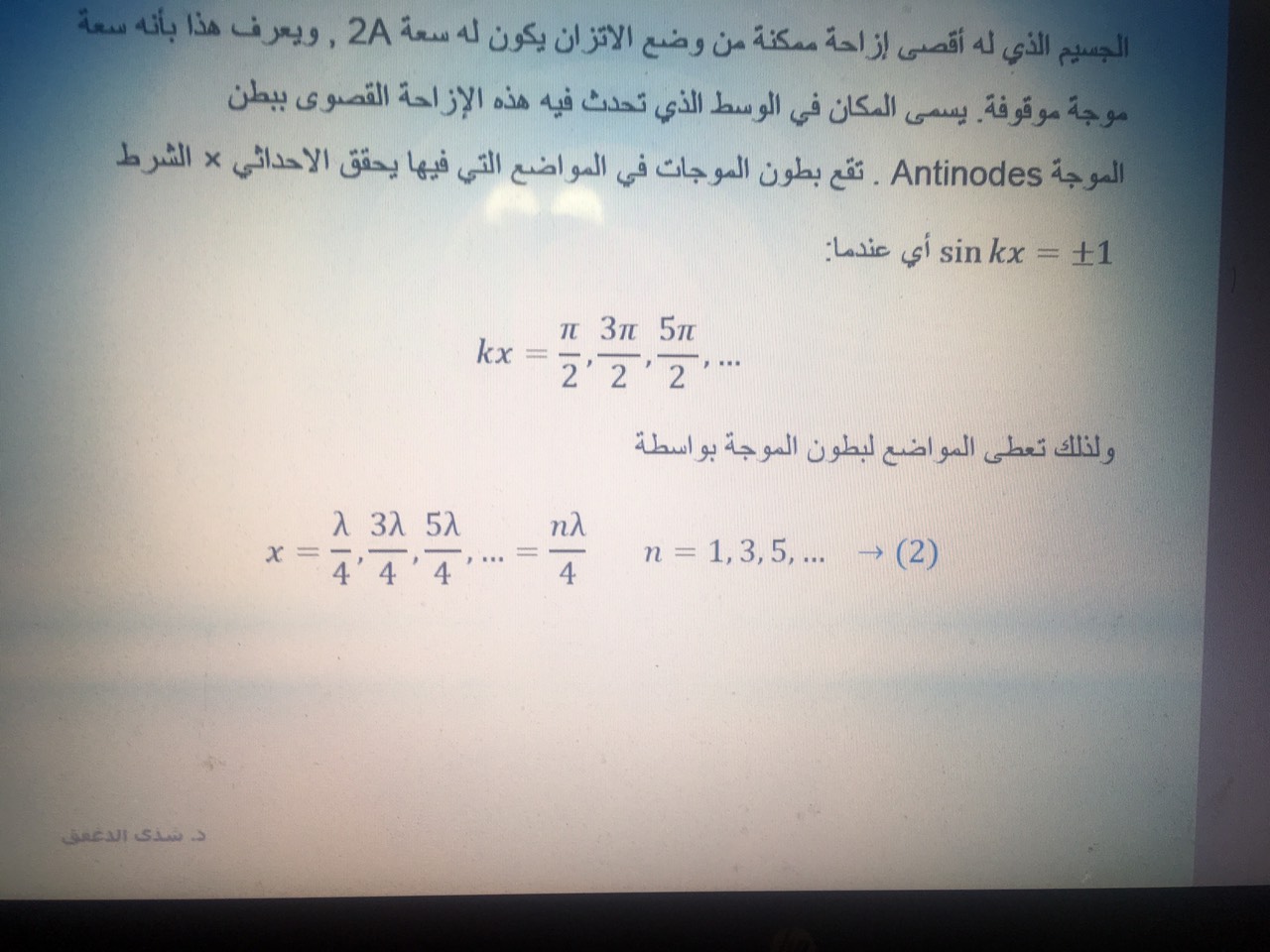 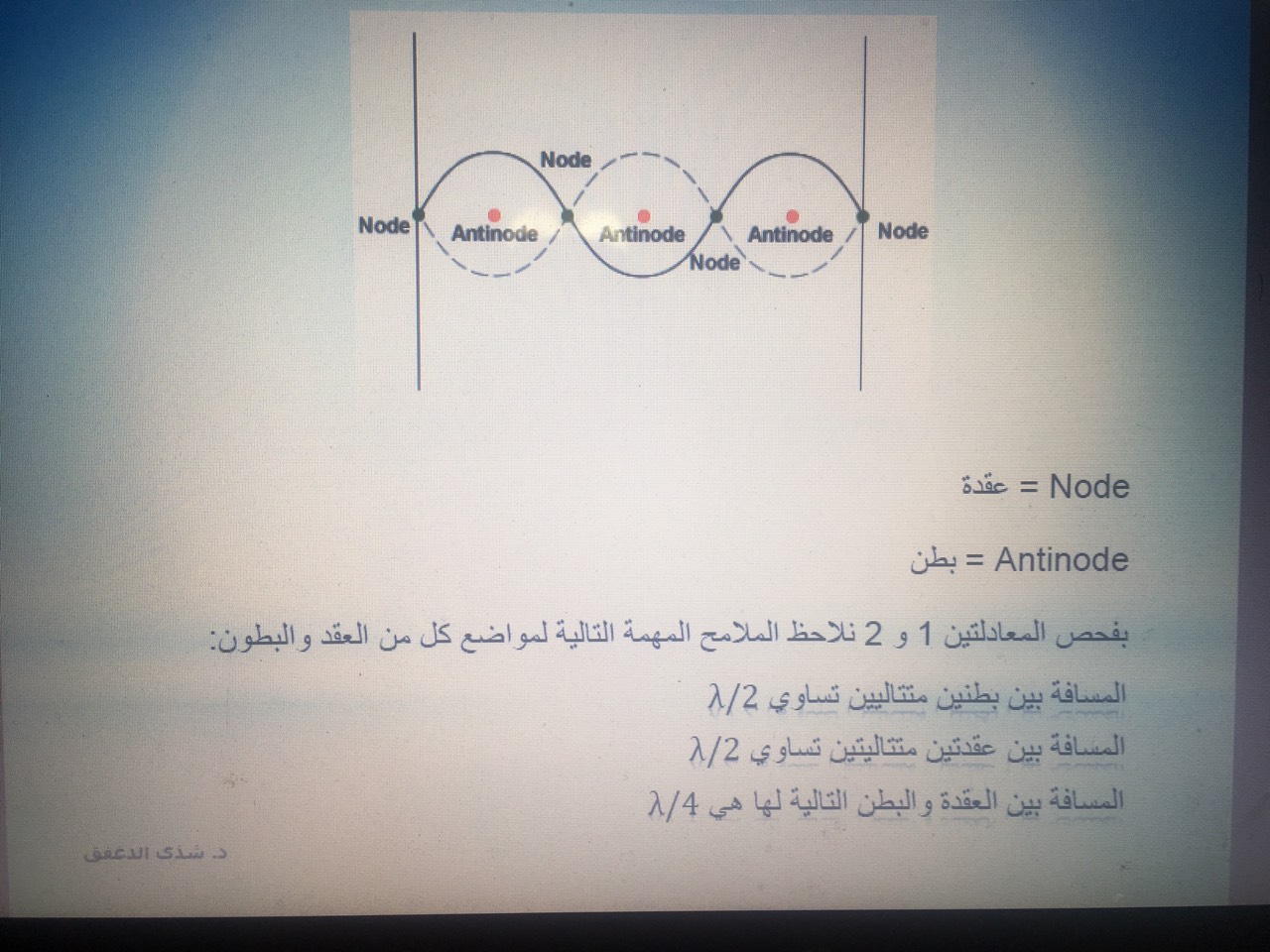 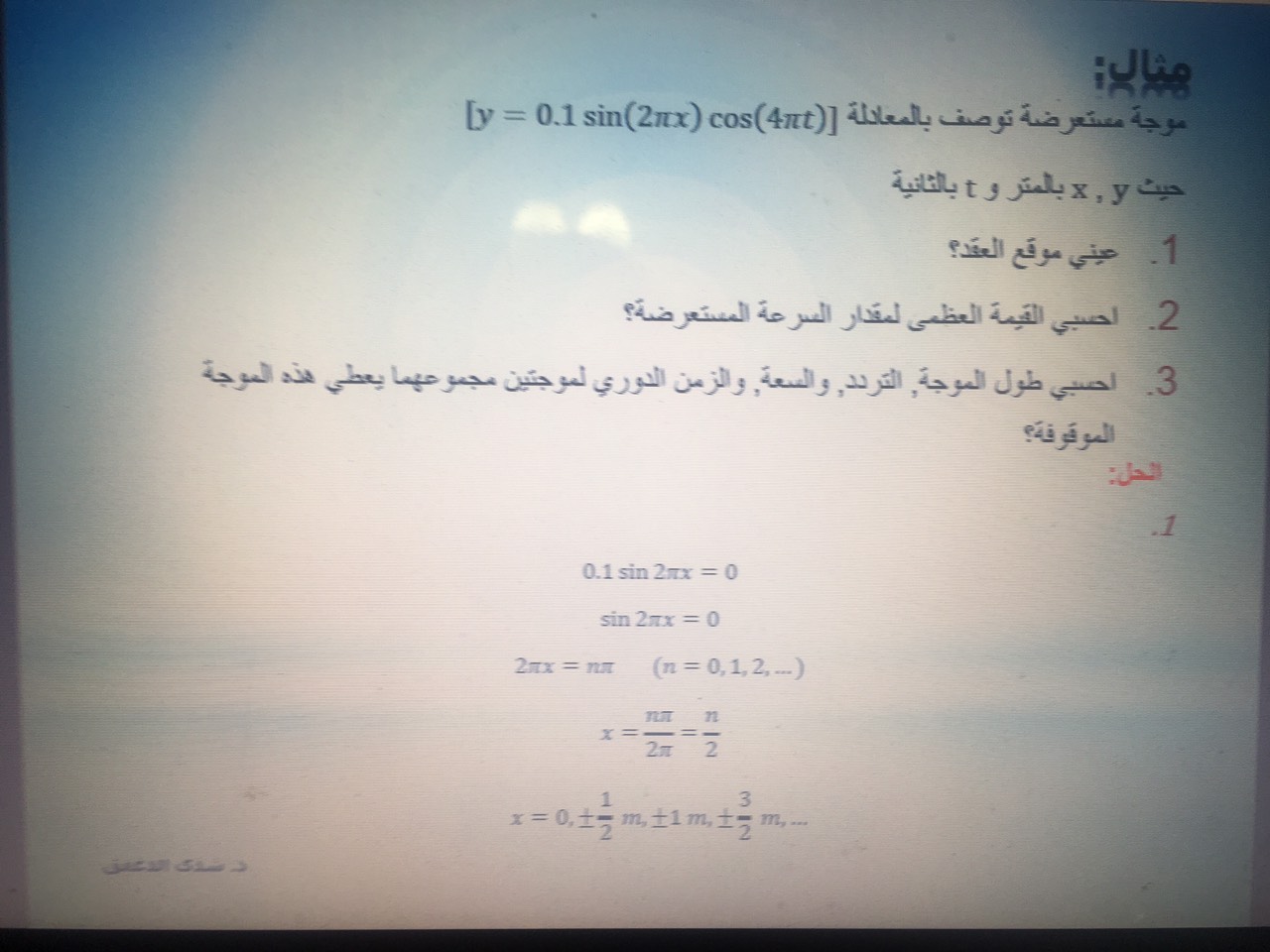 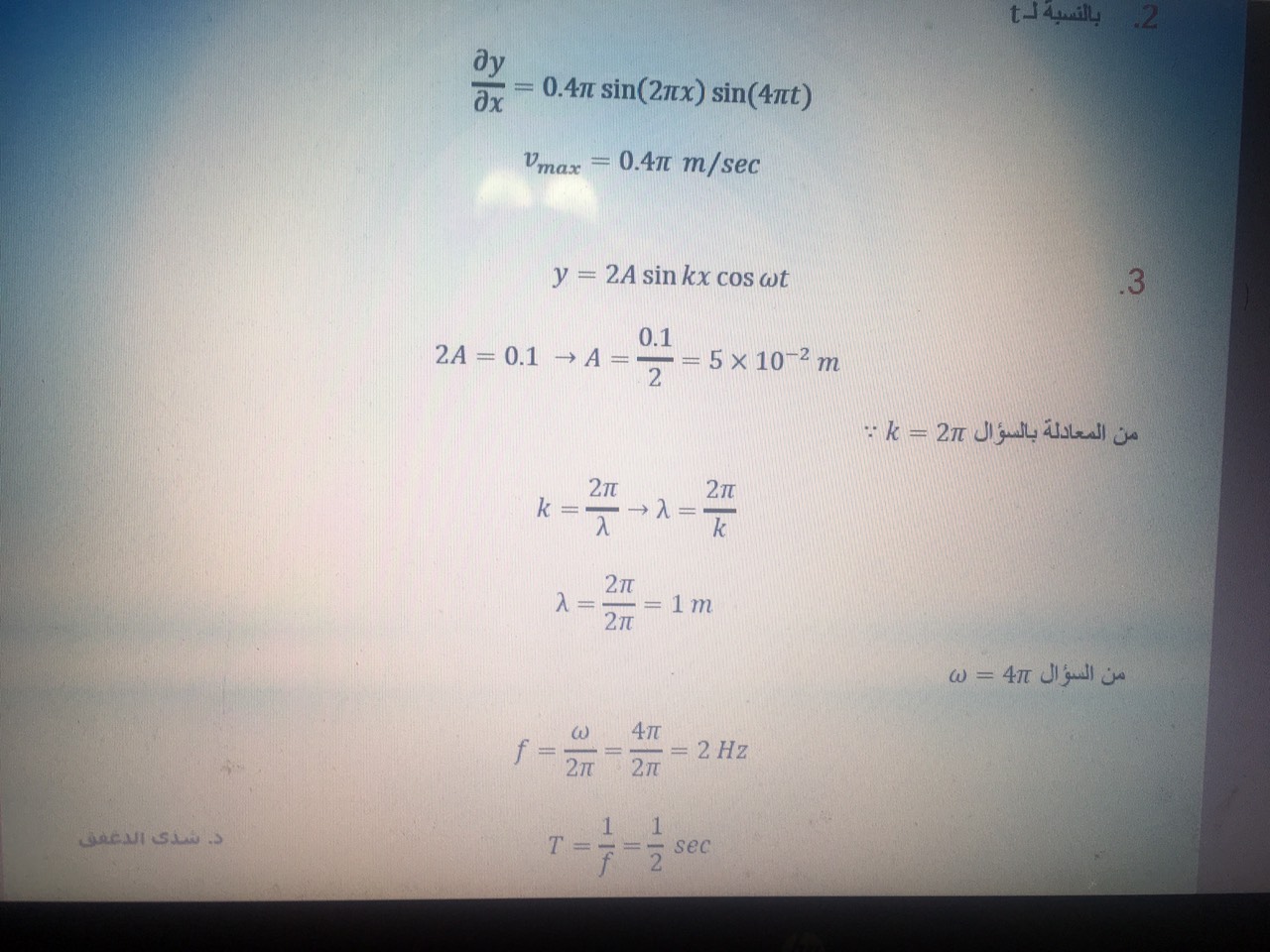